Designy výzkumu
Úvodní otázky
Co to je validita a reliabilita?
Indukce vs. dedukce
Co to je případová studie, co to je experiment?
Jaký je rozdíl mezi kvalitativním a kvantitativním výzkumem?
Kdo už má výzkumnou otázku?
Co je účel designu?
Jak využít stávající prostředky, pro dosažení našich cílů.
PROSTŘEDKY
VÝSLEDKY
CÍLE
Různé úrovně
Téma
Žánr (deskripce, predikce atd.)
Design
Strategická úroveň (kvalitativně vs. kvantitativně, fixní vs. flexibilní)
Experiment, statistický průzkum, případová studie, etnografie atd.
Taktická úroveň (kdy co a jak budu pozorovat, koho se budu ptát?)
Metody sběru dat (rozhovory, pozorování, analýza dokumentů, dotazník)
Metody analýzy (rámcová analýza, síťová analýza, obsahová analýza, statistická analýza)
Operační úroveň
jakou otázkou při rozhovoru začít?
Jak dlouhý má být dotazník?
Kolik mám mít proměnných?
ÚČEL
TEORETICKÉ A KONCEPTUÁLNÍ ZAKOTVENÍ
VÝZKUMNÁ OTÁZKA
METODA
VÝBĚR DAT
Jaké designy můžeme mít?
Fixní
Flexibilní 
Smíšené

V čem se liší ve vztahu ke sběru dat?
Typy designu
1) Fixní (kvantitativní?)
Experimentální
Ne-experimentální (statistické šetření)
2) Flexibilní (kvalitativní?)
Případové studie
Etnografie
Zakotvené teorie
3) Smíšené
Příklady
Ne-experimentální fixní design (statistické šetření)
Hledání vztahů mezi proměnnými
Jaký charakter musí mít proměnné?
Hodně dobrý deskriptivní nástroj pro již prozkoumané jevy (ale používá se i na predikce a explanace)
Hledání korelací, ale korelace nemusí být kauzalita
Dimenze času
Cross-sectional design
Longitudinal desidn
Retrospective design
Zakotvená teorie
Uplatnění v případě že zkoumám něco na co ještě teorie neexistuje
Generuje teorii (spíše pracovní model teorie) na základě dat
Metody sběru dat (pozorování, rozhovory, obsahová analýza dokumentů)
Několik systémů kódování (hledání kategorií, opakujících se konceptů atd.)
Výběr vzorku založený na teorii (častá chyba je, že se považuje za účelový)
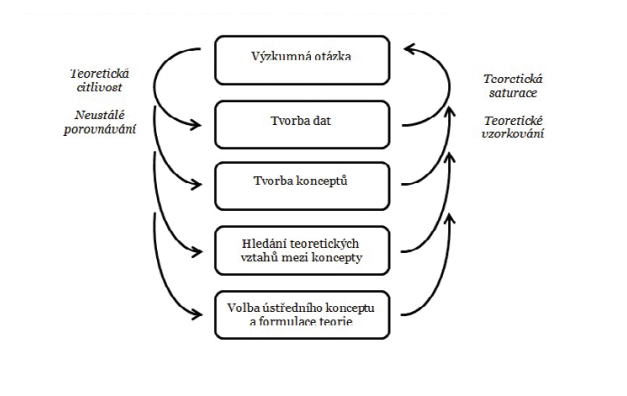 Fixní vs. Flexibilní
Generalizace
Tvorba teorií a hypotéz
Hlubší porozumění určitému jevu
Exlorace nepoznaného
Deskripce